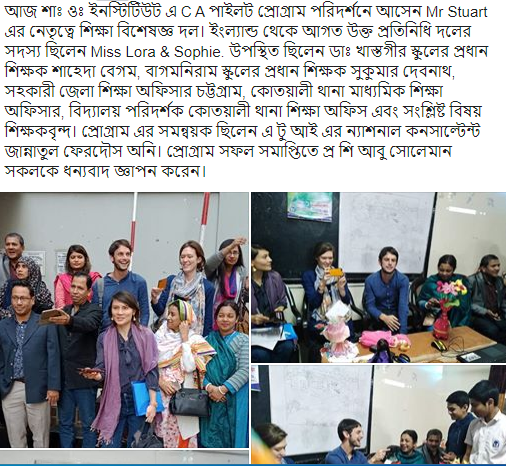 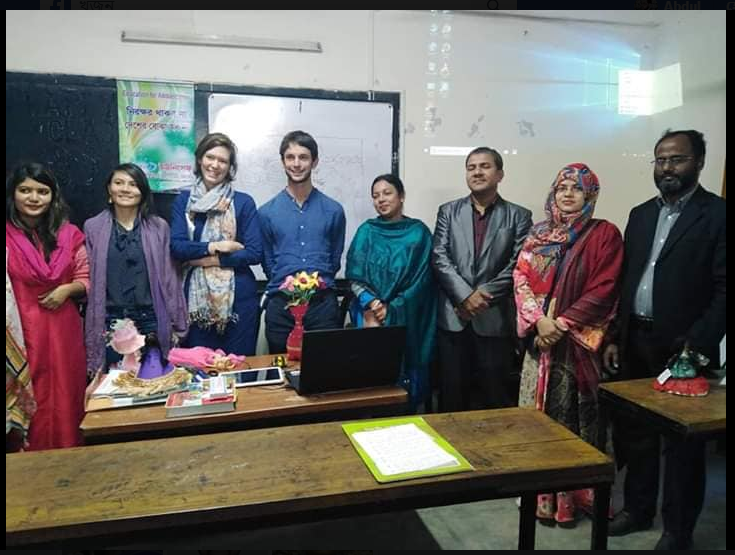 টিম বিশেষজ্ঞদের সাথে 
বিদ্যালয় পরিদর্শক প্রধান শিক্ষক বিষয় শিক্ষক এবং শিক্ষার্থীবৃন্দ
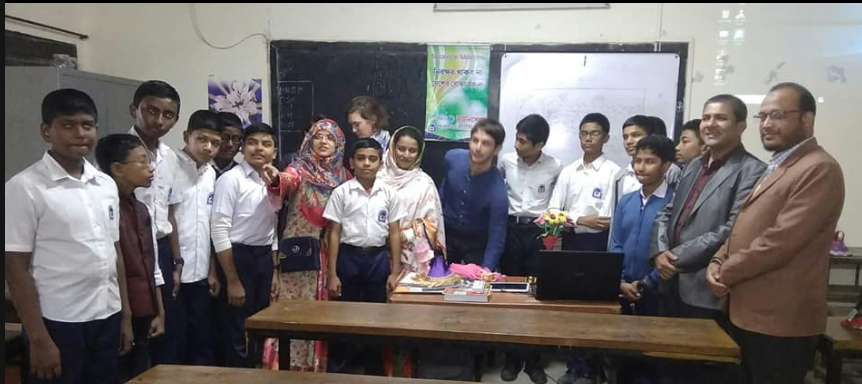 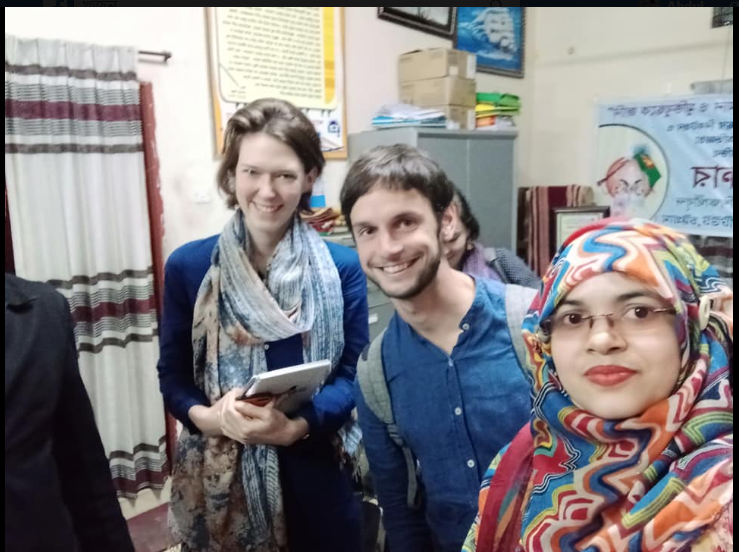 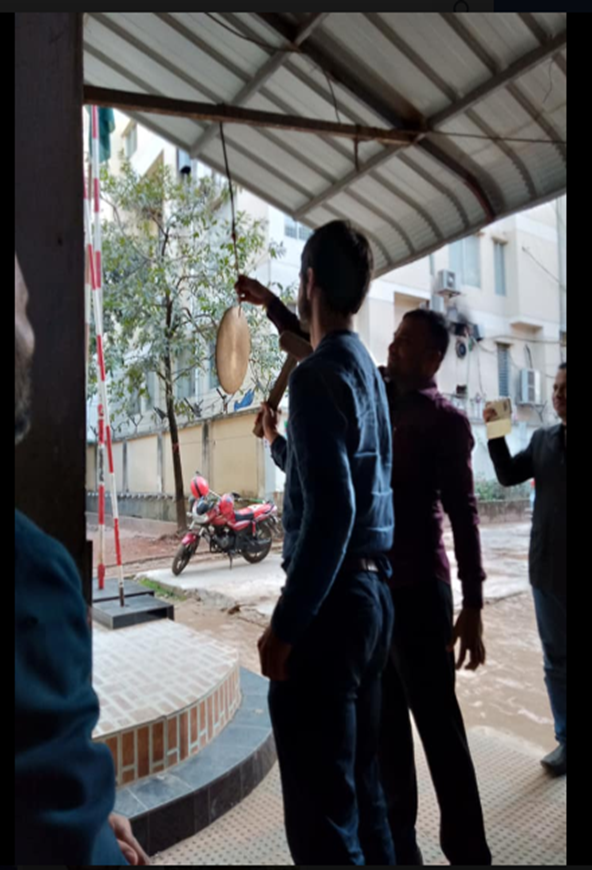 ছুটির বেল বাজালেন ইংল্যান্ড 
টিম বিশেষজ্ঞ Stuat
ইংল্যান্ড বিশেষজ্ঞ টিমের সাথে বিষয় শিক্ষক সাকিনা আক্তার
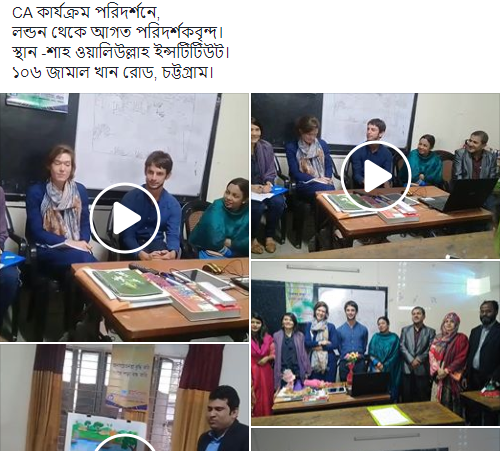 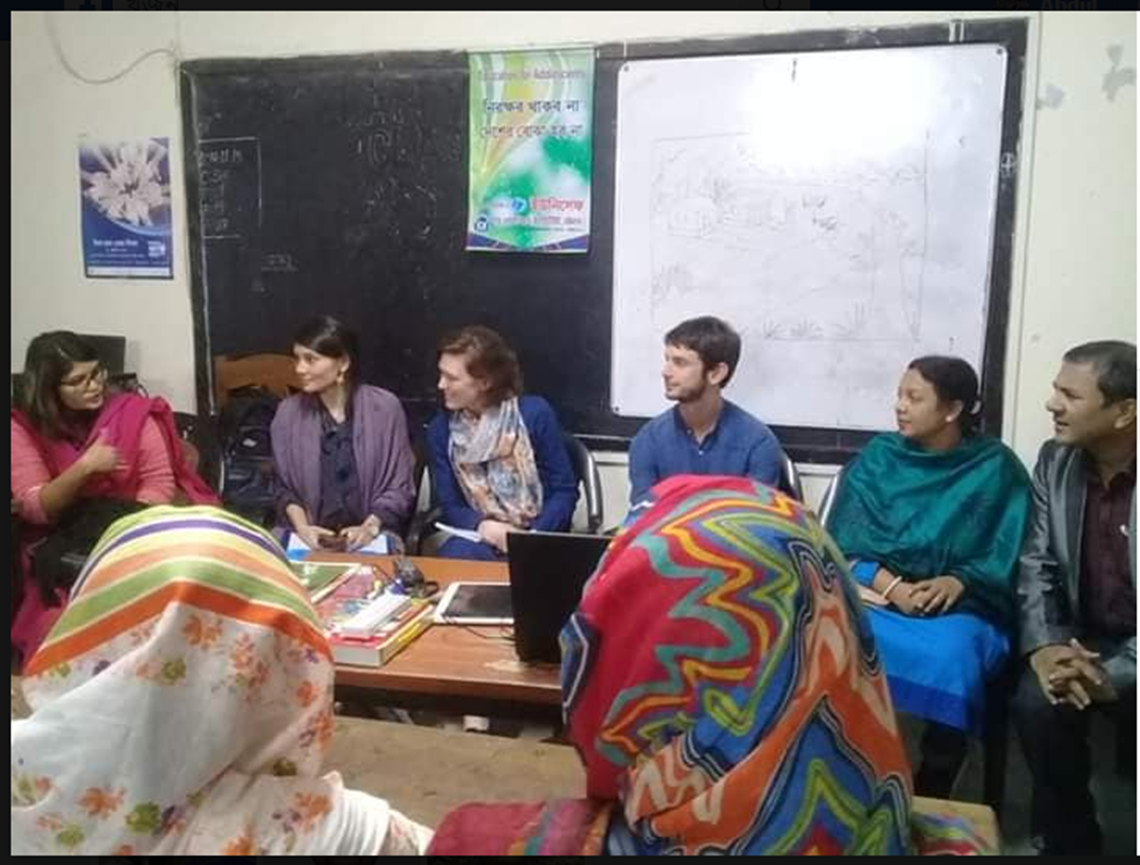 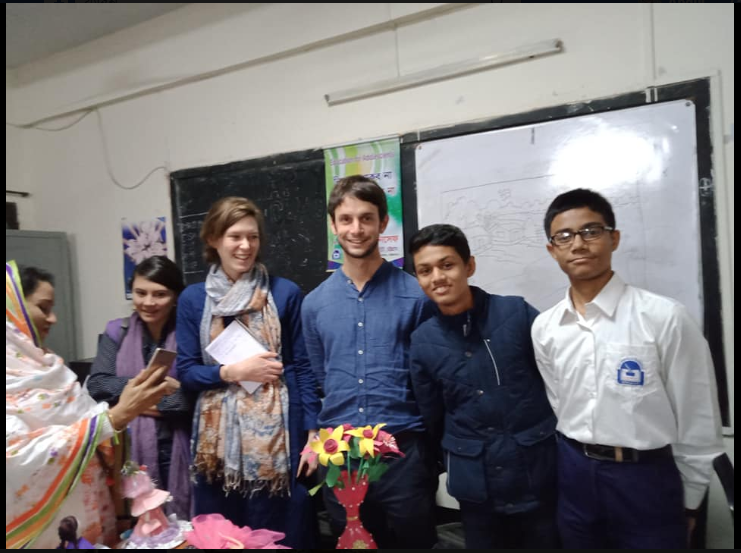